ECE 6345
Spring 2015
Prof. David R. Jackson
ECE Dept.
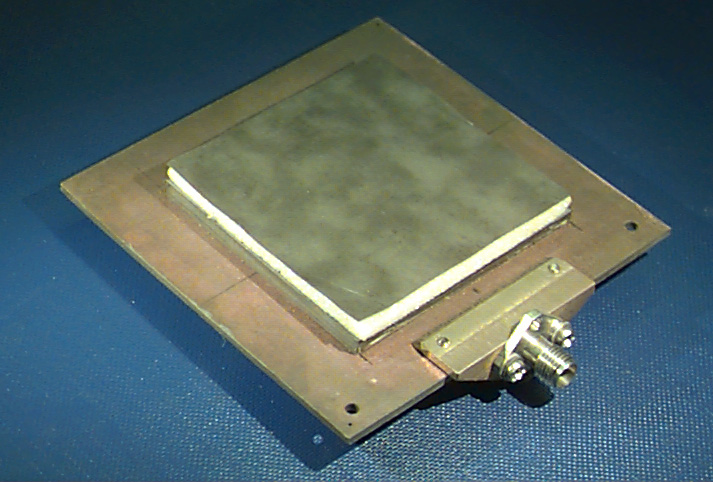 Notes 35
1
Overview
In this set of notes we examine the Array Scanning Method  (ASM) for calculating the field of a single source near an infinite periodic structure.
2
ASM Geometry
Consider an infinite 2D periodic array of metal patches excited by a single (nonperiodic) dipole source.
z
y
L
W
a
Metal patch
b
h
Dielectric layer
x
Ground plane
3
ASM Geometry
The dipole source is shown below one of the patches, but it can be anywhere.
Note that the field produced by the dipole is NOT periodic.
Side view
4
ASM Analysis
We first consider an infinite 2D periodic array of metal patches excited by an infinite periodic array of dipole sources.
This is an infinite periodic “phased array” problem.
We think of (kx0, ky0) as variables.
5
ASM Analysis (cont.)
Note that
Picture for m = 1
Hence we can say that
Complex plane
6
ASM Analysis (cont.)
Denote
Then
7
ASM Analysis (cont.)
Denote
8
ASM Analysis (cont.)
9
ASM Analysis (cont.)
Next, we apply the same procedure to the phasing in the y direction:
10
ASM Analysis (cont.)
11
ASM Analysis (cont.)
Conclusion:
12
ASM Analysis (cont.)
Assume that unknown current on the (0,0) patch in the periodic 2D phased array problem is of the following form:
The EFIE is then
Note that the “” superscript stands for “infinite periodic” (i.e., the fields due to the infinite periodic array of patch currents).
The EFIE is enforced on the (0,0) patch; it is then automatically enforced on all patches.
13
FSS Analysis (cont.)
We have, using Galerkin’s method,
Define:
We then have
14
FSS Analysis (cont.)
The (0,0) patch current amplitude is then
We have, for the denominator:
15
FSS Analysis (cont.)
For the numerator term we have
(from “periodic” reciprocity, as discussed for the phased array)
The general form of the field from the periodic array of patch basis functions is
16
FSS Analysis (cont.)
Hence, we have
where
17
FSS Analysis (cont.)
The total field is given by
so that
The field is the sum of the fields due to the original (single) dipole and the currents on the infinite 2D array, produced by the original (single) dipole.
Note: There is no need to use the ASM to find the fields from the original (single) dipole; it is simpler to find this directly using the (non-periodic) SDI method.
18
FSS Analysis (cont.)
We can also “unfold” the paths.
19
FSS Analysis (cont.)
Note p = 0 and q = 0 here.
20
Fundamental Brillouin zone
FSS Analysis (cont.)
Physical explanation of the path unfolding (illustrated for the kx0 integral):
21
FSS Analysis (cont.)
Final result:
or
where
22